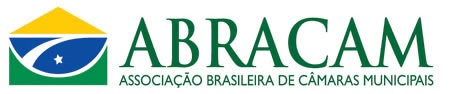 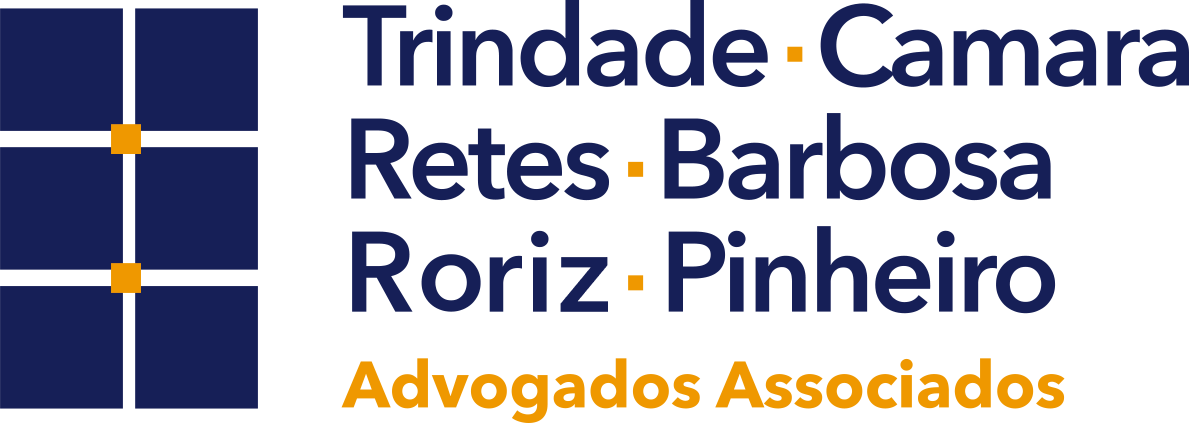 Processo legislativo municipal: teoria e prática
Prof. Victor Marcel Pinheiro
Consultor Legislativo do Senado Federal, Advogado e Professor
(Bacharel, Mestre e Doutor - USP)
“Ninguém vive na União ou no Estado.
 As pessoas vivem no Município.” 
André Franco Montoro
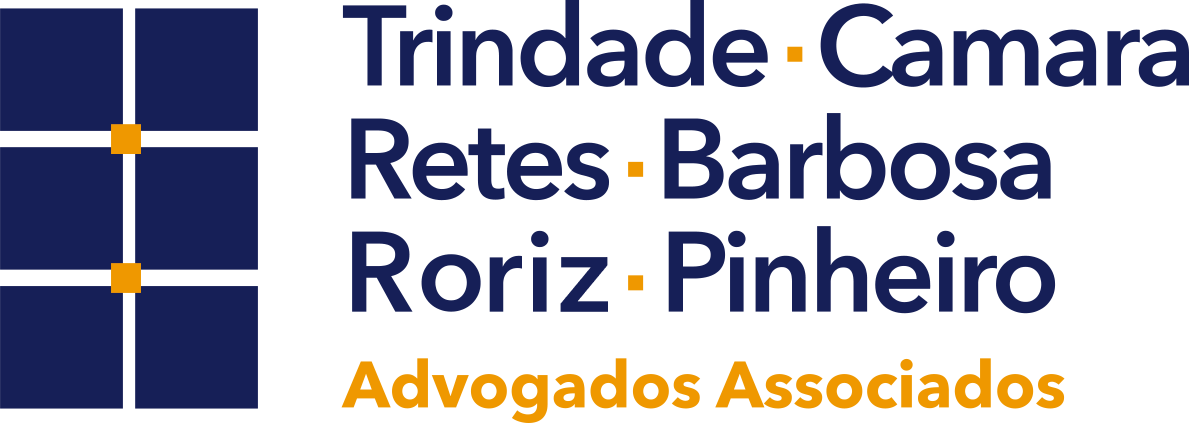 2
AGENDA
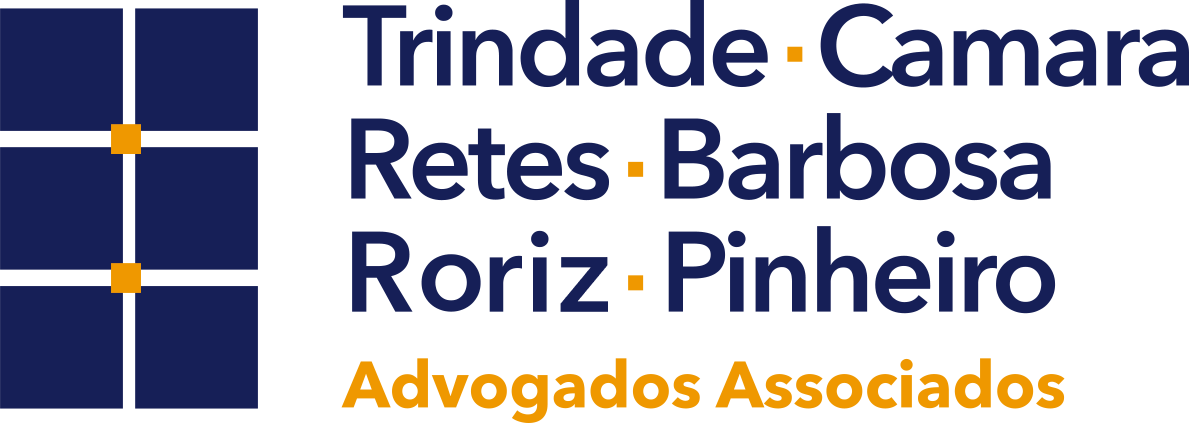 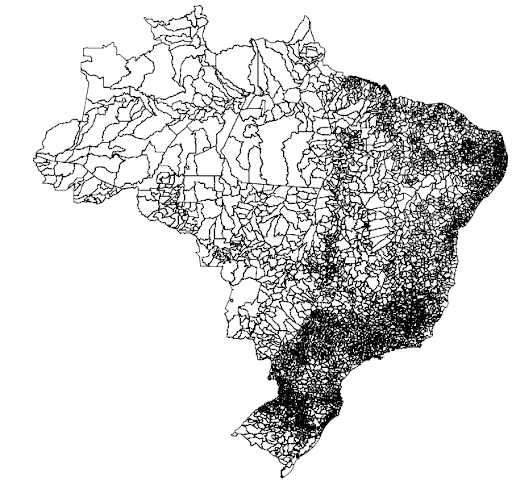 SOBRE OS MUNICÍPIOS
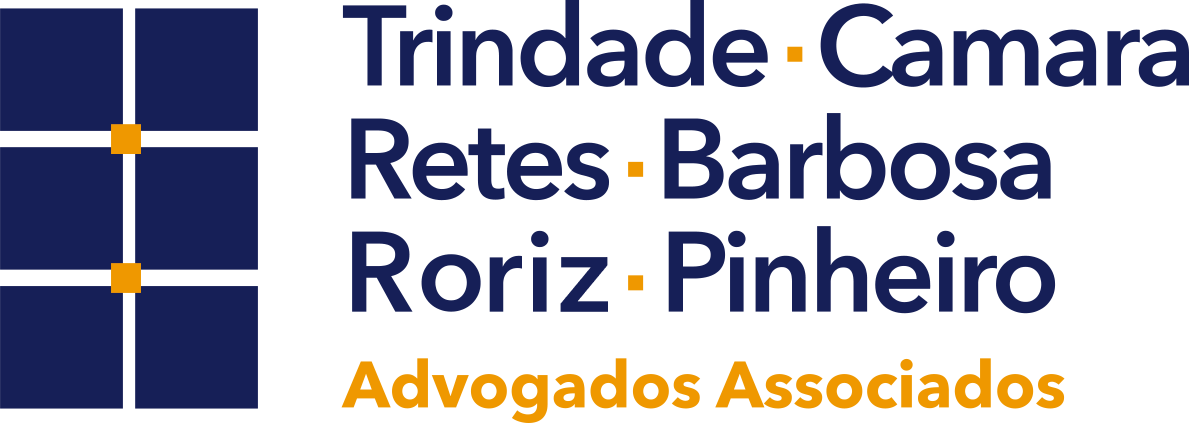 O QUE É UM MUNICÍPIO ?
Funções precípuas das Câmaras Municipais:
Legislação municipal;
Fiscalização do Poder Executivo municipal.
Um Município é um

Ente federativo com autonomia:
Organizacional (Lei Orgânica)
Governamental (Poder Executivo e Legislativo próprios)
Legislativa (criação de leis municipais) 
Administrativa (quadro de pessoal).
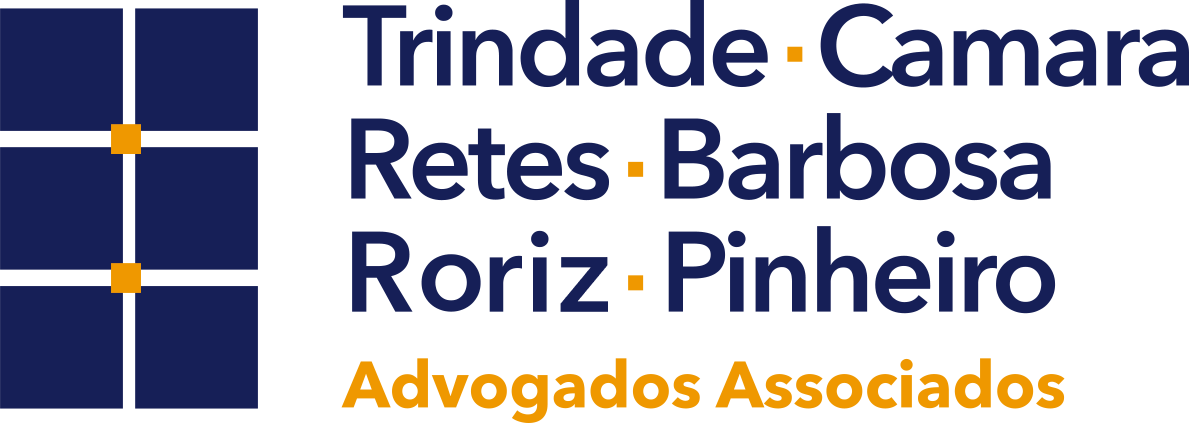 5
COMPETÊNCIAS LEGISLATIVAS DOS MUNICÍPIOS
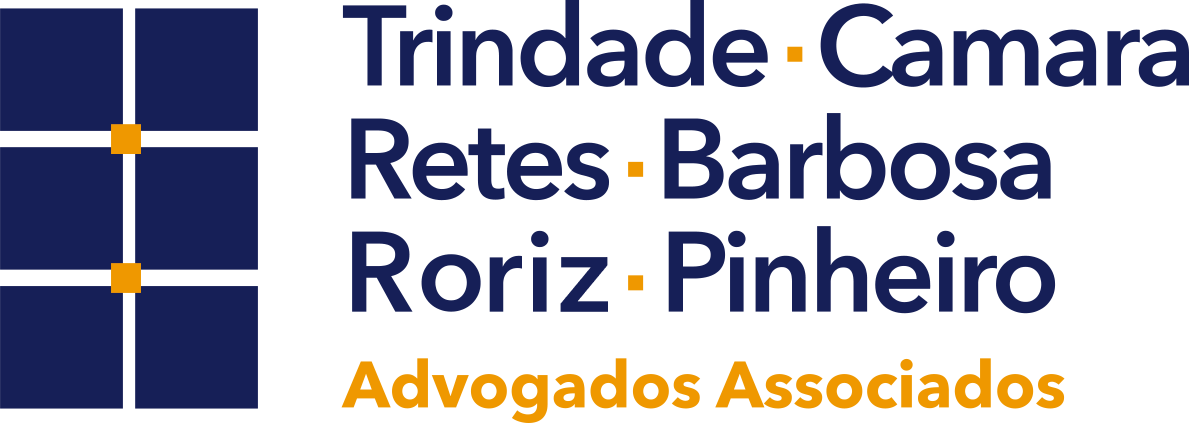 6
COMPETÊNCIAS LEGISLATIVAS DOS MUNICÍPIOS
O Município não tem competência legislativa sobre, entre outros:

Direito civil
Direito penal
Direito do trabalho
Direito comercial
Projetos de lei que somente podem ser apresentados pelo Prefeito:

Criação de órgãos municipais
Remuneração, direitos e obrigações dos servidores públicos municipais
Leis Orçamentárias
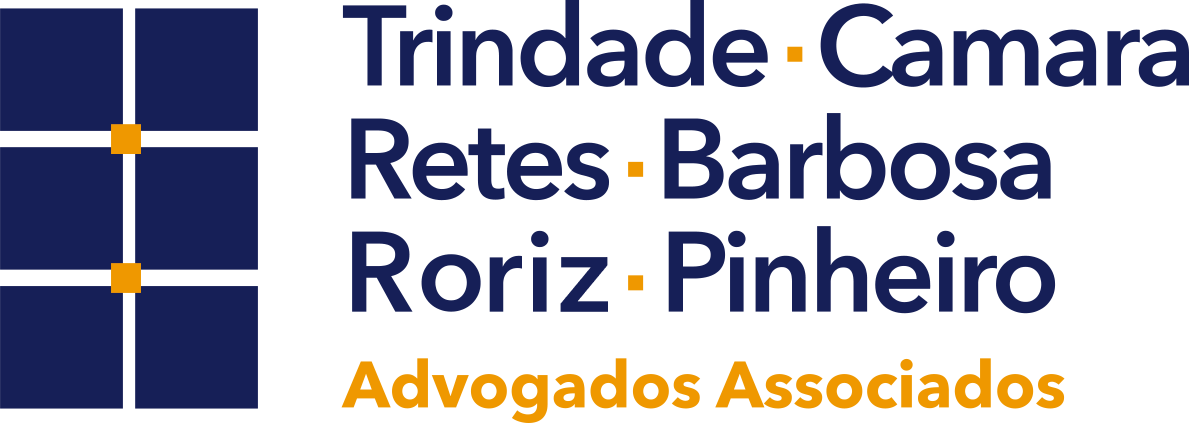 COMPETÊNCIAS ADMINISTRATIVAS DOS MUNICÍPIOS
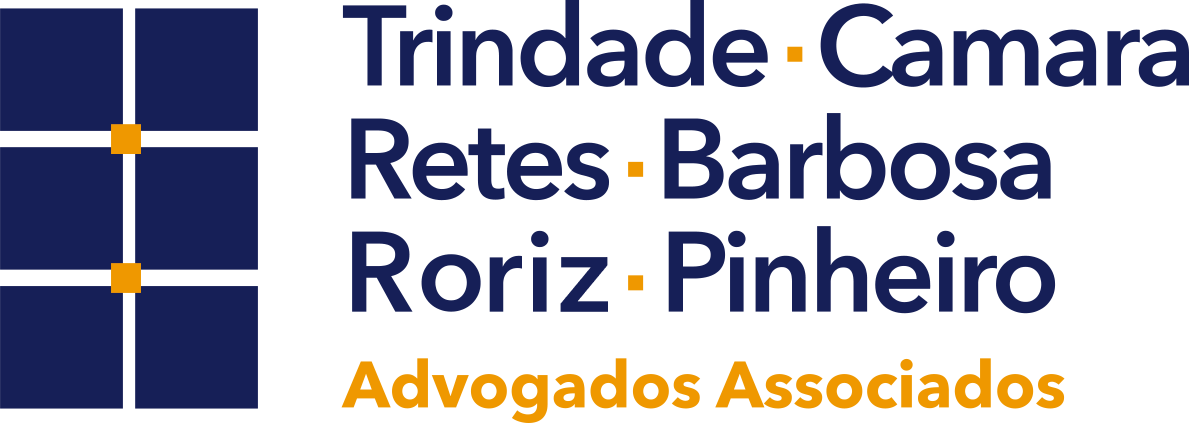 8
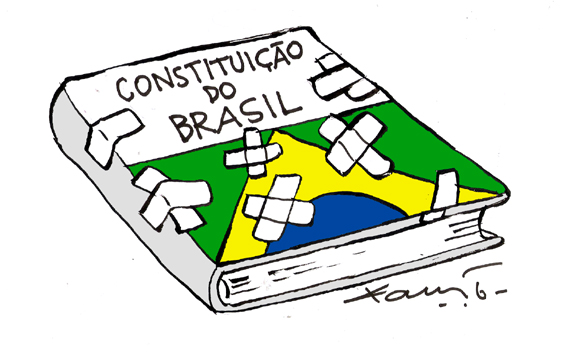 CRISE DA CONSTITUIÇÃO E DAS LEIS
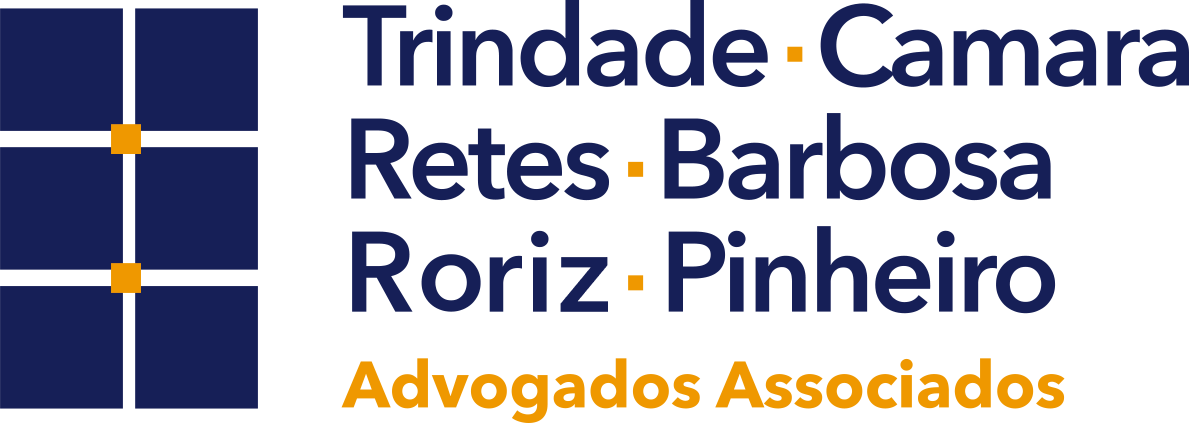 DADOS LATINOBARÔMETRO
 (2018)

Confiança nas instituições no Brasil: 

Igreja – 73%
Forças Armadas – 58%
Polícia – 47%
Poder Judiciário – 33%
Congresso Nacional – 12%
Governo – 7%
Partidos Políticos – 6 %







Insatisfação com democracia no Brasil 66% (2023)
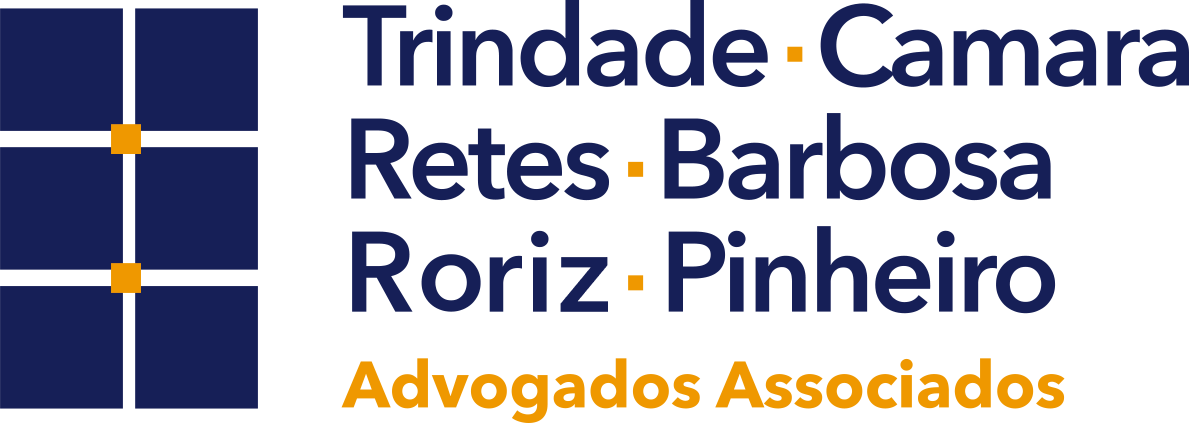 COMO FAZER MELHOR LEIS MELHORES?




Aprimorando o processo legislativo!
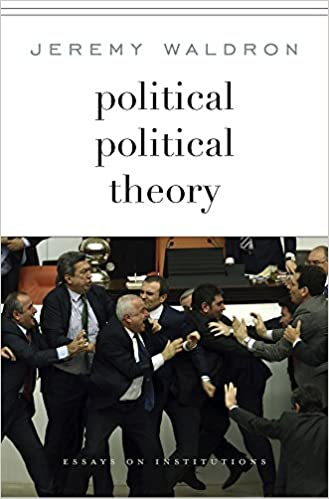 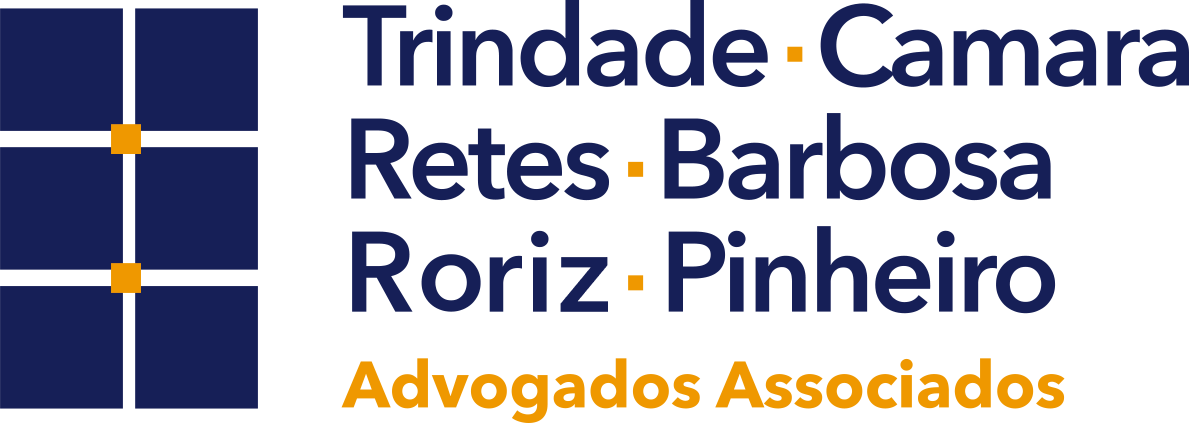 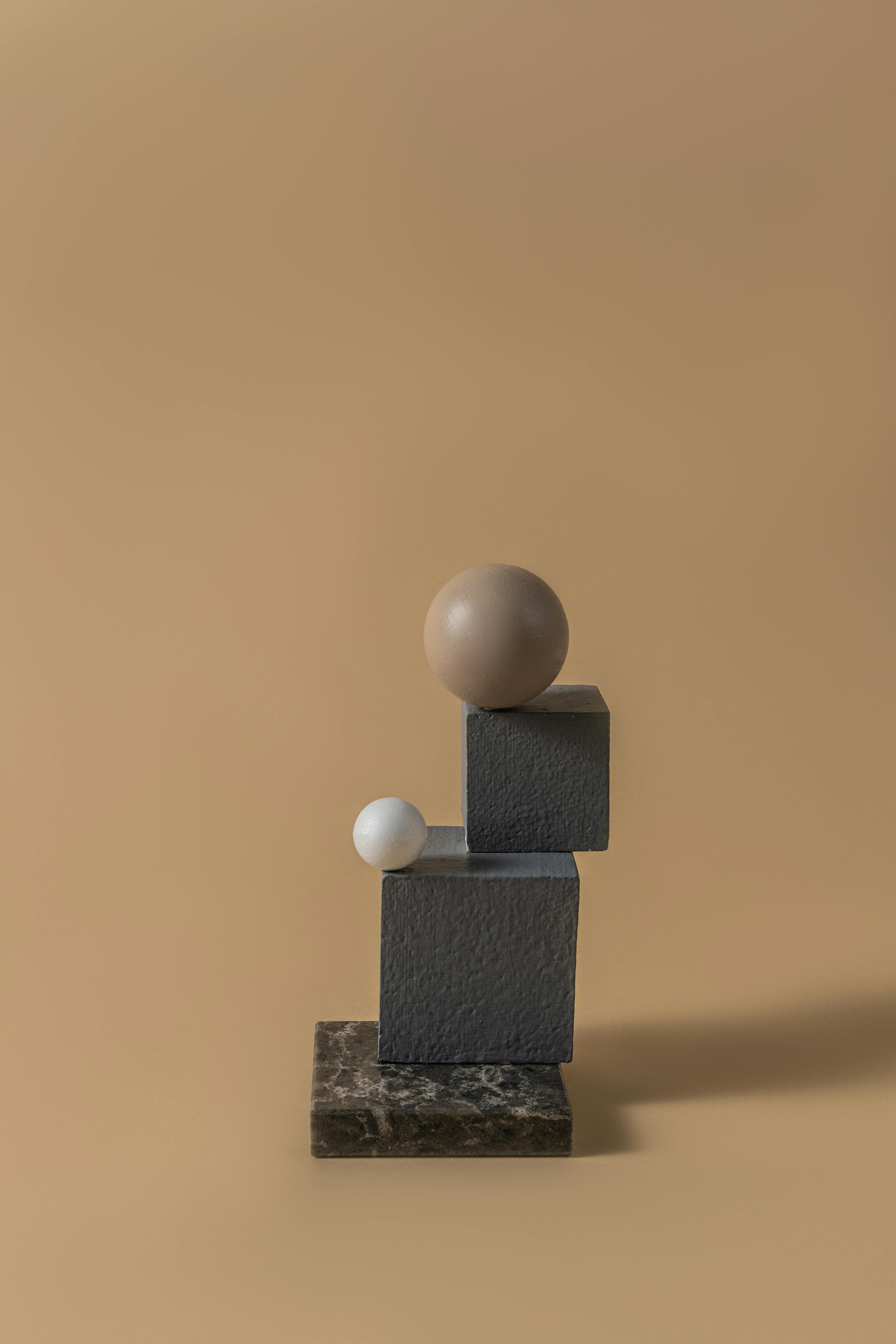 VALORES FUNDAMENTAIS QUE EMBASAM O PROCESSO LEGISLATIVO
Participação social

 Transparência 

 Efetividade
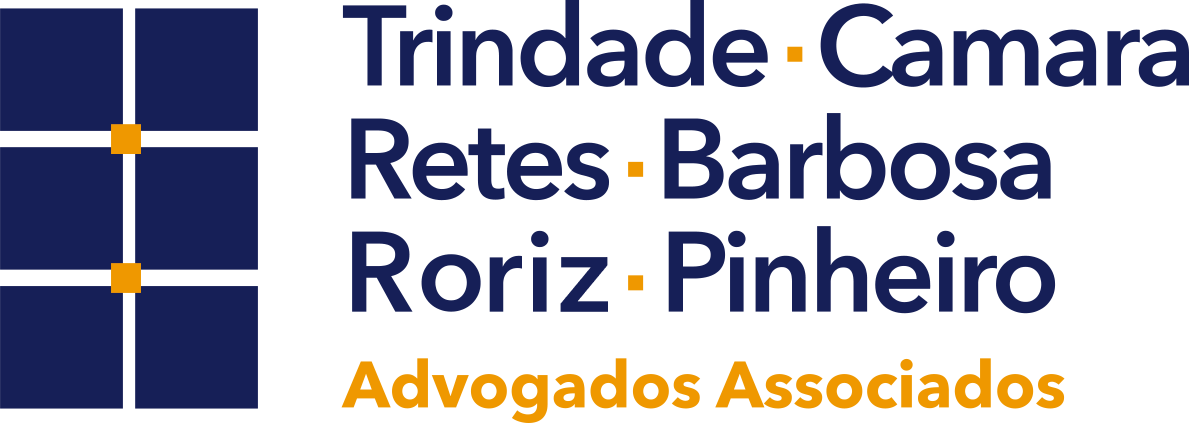 PARTICIPAÇÃO SOCIAL
Mecanismos tradicionais de participação: Iniciativa popular, audiências públicas, reuniões presenciais, telefone, envio de correspondências e e-mails

Disseminação dos instrumentos de E-Democracia: 
Consultas públicas online, comentários em projetos em tramitação, redes sociais

São efetivos no aumento da participação social ou apenas pro forma?
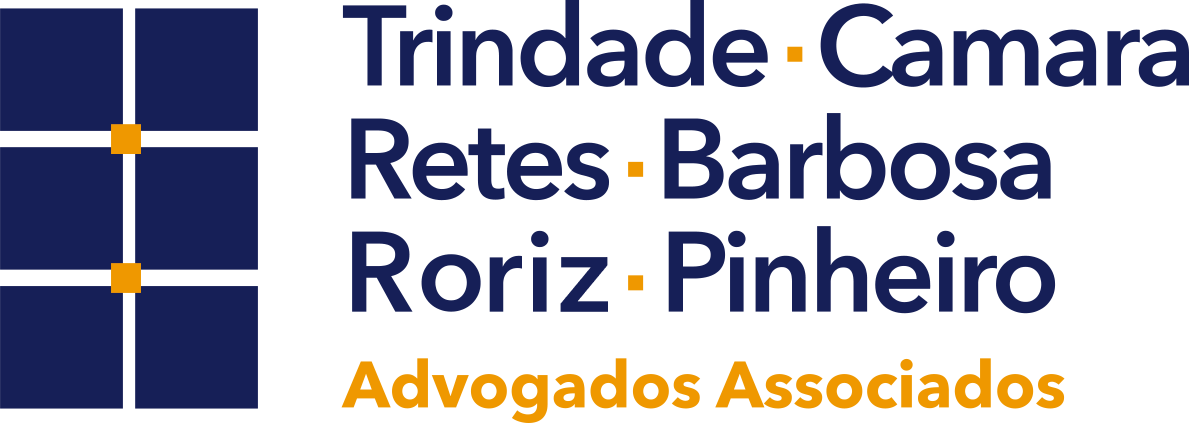 TRANSPARÊNCIA
Mecanismos tradicionais de transparência do processo legislativo:
Publicação dos documentos oficiais (projetos, pareceres, emendas, requerimentos etc).


As informações dos projetos, das atividades e gastos estão no site?
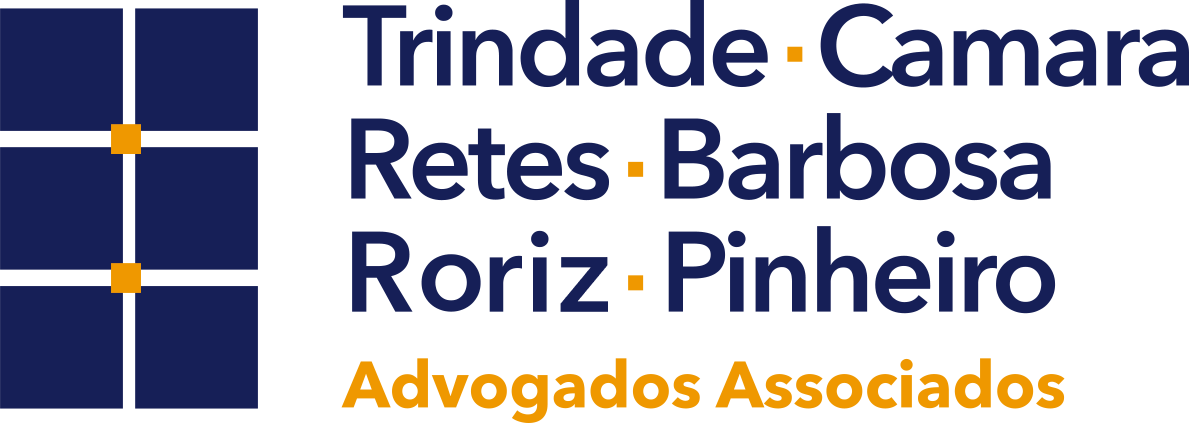 EFETIVIDADE
O Decreto 9.191/2018 estabelece normas sobre legística formal e material para minutas a serem encaminhadas ao Presidente da República. 

Experiências dos EUA e União Europeia
Perguntas relevantes do Anexo do Decreto:

Alguma providência deve ser tomada?
Quais são as alternativas disponíveis?
Deve ser proposta edição de lei?
As regras propostas afetam direitos fundamentais? As regras propostas afetam garantias constitucionais?
Existe relação equilibrada entre custos e benefícios? Procedeu-se a análise?
O ato normativo implicará redução ou ampliação das exigências procedimentais?
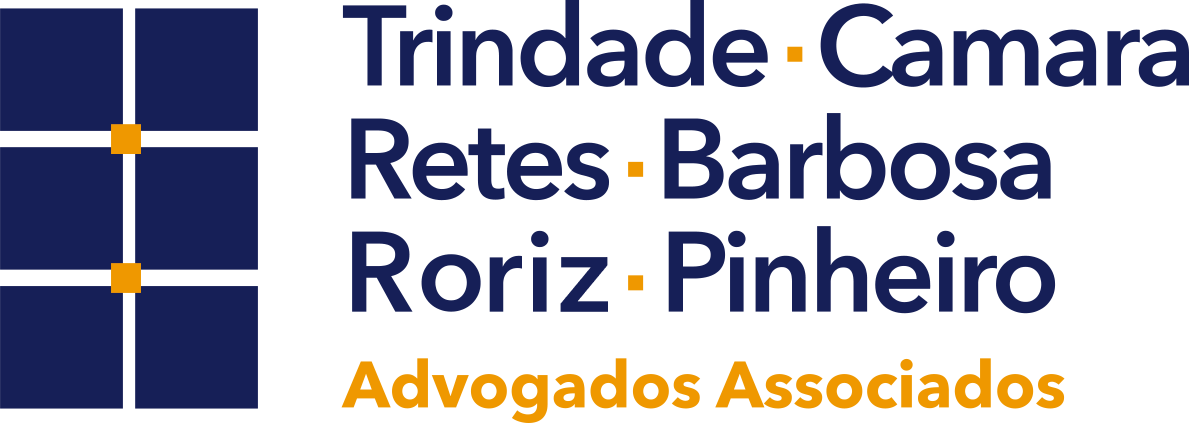 EFETIVIDADE
Art. 37 § 16. “Os órgãos e entidades da administração pública, individual ou conjuntamente, devem realizar avaliação das políticas públicas, inclusive com divulgação do objeto a ser avaliado e dos resultados alcançados, na forma da lei.”       (Incluído pela Emenda Constitucional nº 109, de 2021)




Como são feitas as leis municipais na prática?
Análise de Impacto Legislativo

Art. 113 ADCT:  “A proposição legislativa que crie ou altere despesa obrigatória ou renúncia de receita deverá ser acompanhada da estimativa do seu impacto orçamentário e financeiro.” (Incluído pela Emenda Constitucional nº 95, de 2016)

STF: obrigatório para Estados e Municípios.
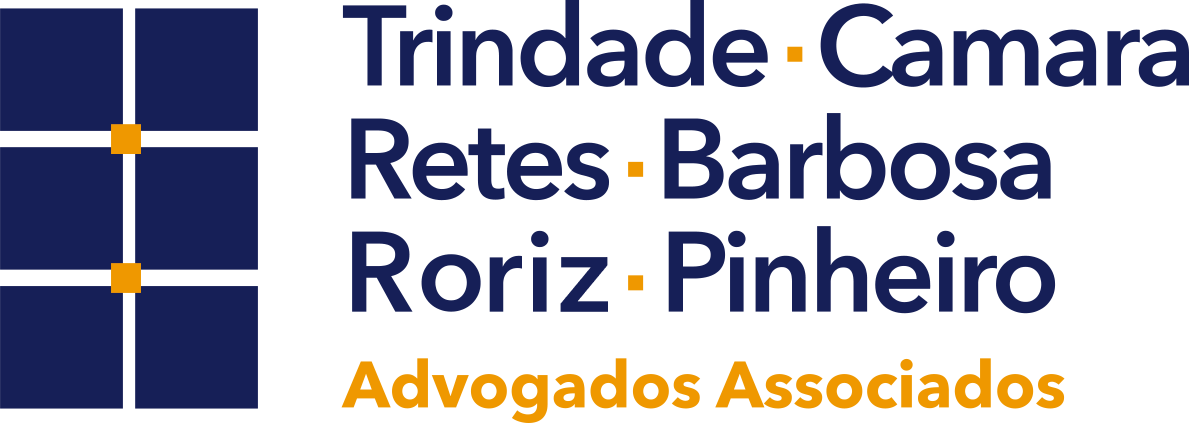 Principais marcos regulatórios municipais
Lei Orgânica do Município
Código Tributário Municipal
Estatuto dos servidores públicos
Código Ambiental
Código Urbanístico (“lei de posturas”) e Plano Diretor
Lei do saneamento básico
Lei de mobilidade urbana
Lei do serviço de saúde
Lei de incentivo à cultura
Lei sobre serviços municipais de educação
Estão atualizados conforme legislação federal, legislação estadual e práticas de sucesso em outros entes federativos e experiências internacionais?
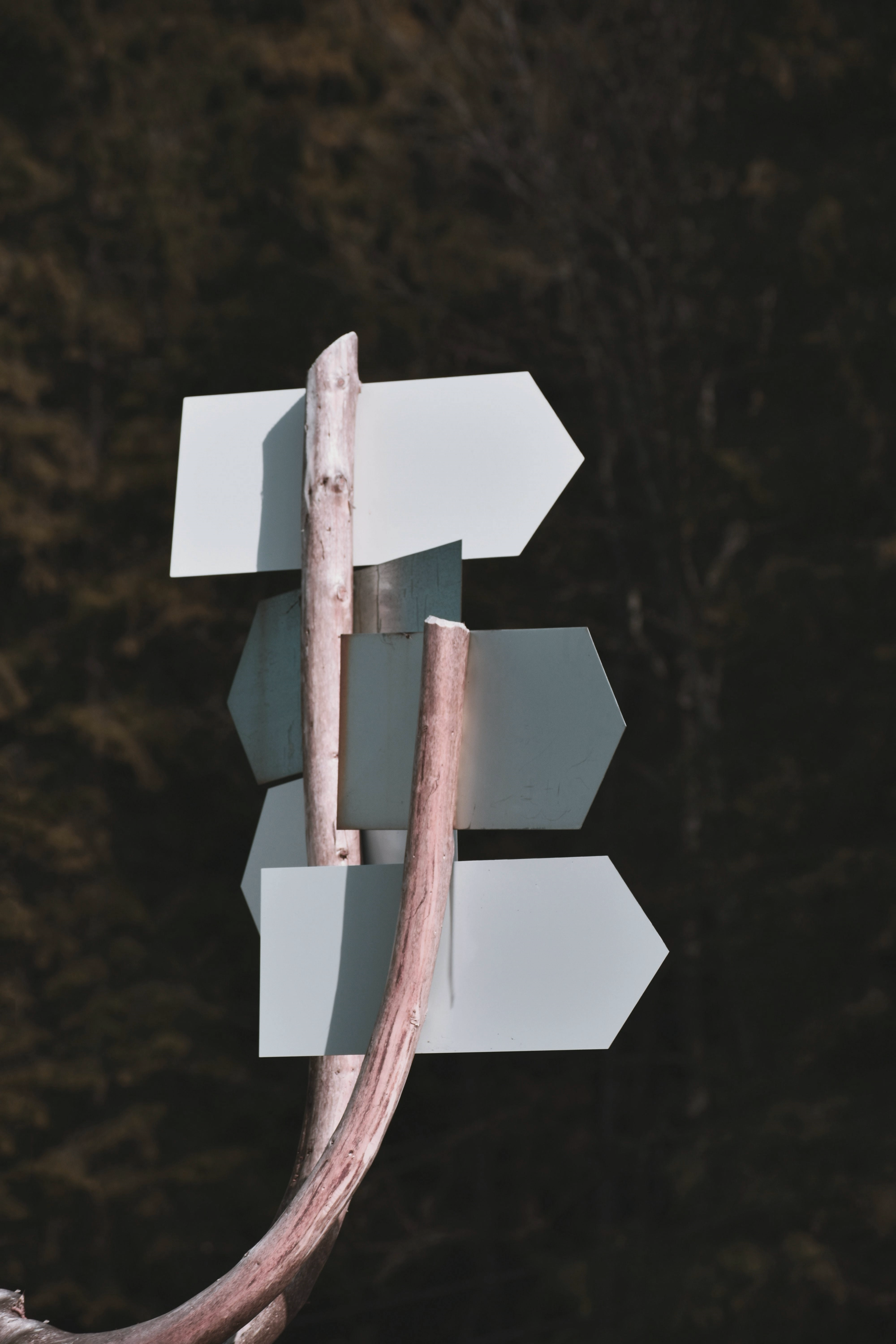 ATUALIDADES LEGISLATIVAS QUE IMPACTAM OS MUNICÍPIOS
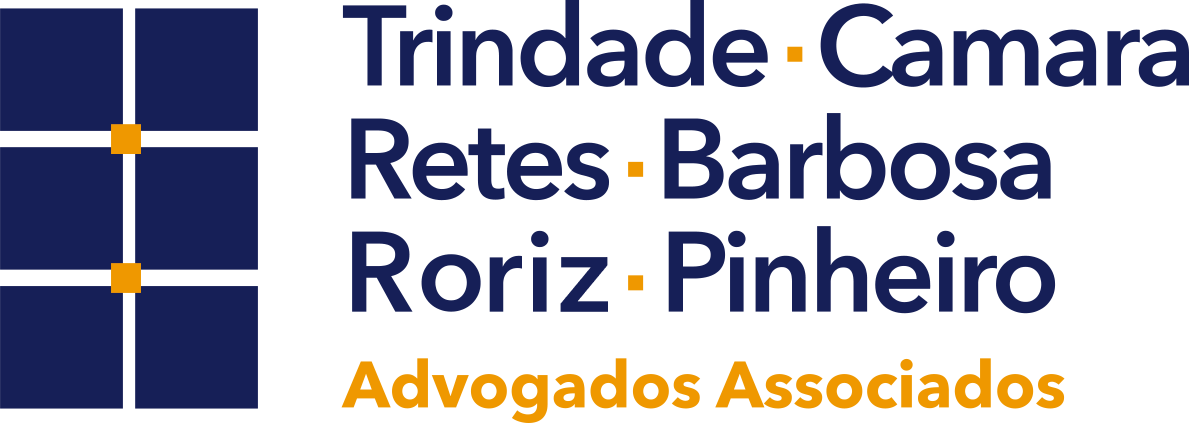 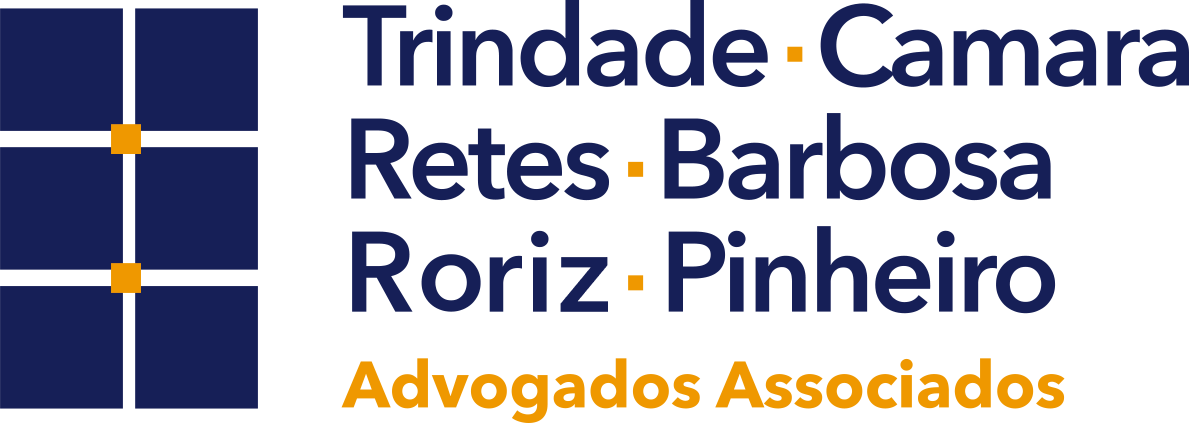 Obrigado!


Victor Marcel Pinheiro
pinheiro@trindadecamara.com.br 
@victormarcelp
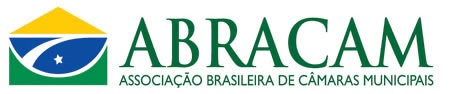